PODSTICANJE DAROVITOSTI KOD DJECE PREDŠKOLSKOG UZRASTA KROZ STIMULATIVNO DJEČIJE OKRUŽENJE I RAD S NADARENOM DJECOM
Irena Mazalović, prof. predškolskog odgoja 
 Indisa Klino, prof. predškolskog odgoja
Stručno usavršavanje, april 2024. godine
Darovitost:

Prema brojnim istraživanjima, neophodno je u radu definirati darovitost, kao sklop osobina koje pojedincu omogućavaju trajno postizanje natprosječnih rezultata u jednom ili više područja djelatnosti, a uslovljeno je visokim stepenom razvijenosti pojedinih  sposobnosti, unutrašnjom motivacijom i vanjskim podsticajima.

Darovitost predstavlja poseban oblik potencijala u različitim područjima, uključujući intelektualne, umjetničke, tehničke, sportske i društvene sposobnosti.

Darovita djeca imaju izuzetne kognitivne, kreativne i društvene kapacitete koje ih razlikuju od prosječne djece.

Darovitost je složen fenomen koji obuhvata izuzetne sposobnosti pojedinca u različitim područjima. Njeno prepoznavanje, identifikacija i podrška, ključni su za razvoj potencijala darovite djece.
Stručno usavršavanje, april 2024. godine
Karakteristike darovitosti uključuju:

              - Visoke kognitivne sposobnosti
              - Kreativnost
              - Strast prema određenim područjima zanimanja
              - Samostalnost u učenju
              - Brzina i učinkovitost
              - Društveni i emocionalni aspekti
Stručno usavršavanje, april 2024. godine
Visoke kognitivne sposobnosti darovita djeca često pokazuju iznimne intelektualne kapacitete, brzo učenje i razumijevanje složenih koncepata.

Kreativnosti i inovativnosti omogučuje darovitoj djeci stvaranje orginalnih ideja i pristupa problemima.

Intezivno zanimanje i entuzijazam za specifične teme čest je kod darovite djece.

Darovita djeca često su samostalna u učenju, pokazuju incijativu u istraživanju i samousavršavanju.

Darovita djeca često pokazuju sposobnost brzog obavljanja zadataka uz visoku učinkovitost.

Zbog jedinstvenih osobina, darovita djeca mogu se suočiti s društvenim i emocionalnim izazovima poput izolacije.
Stručno usavršavanje, april 2024. godine
Podrška darovitoj djeci ključna je za njihov optimalan razvoj. Primjeri takve podrške uključuju:

Prilagođeni obrazovni programi

Mentorstvo 

Iskusni mentori mogu pomoći darovitoj djeci u razvijanju njihovih vještina i postizanju ciljeva

Omogućavanje prilika za sudjelovanje na takmičenjima, radionicama i projektima mogu potaknuti dijete da razvijaju svoje talente

- Individualizirani pristupi učenju pomažu u osiguravanju izazovnog i stimulativnog okruženja
Stručno usavršavanje, april 2024. godine
Organizacija  stimulativnog okruženja
             
                   - Otvoreni prostor

                   - Zatvoreni prostor, igračke i didaktička sredstva

                   - Lokalna zajednica

                   - Prostor kao treći odgajatelj, prostor koji potče darovitost i kreativnost
Stručno usavršavanje, april 2024. godine
Otvoreni prostor
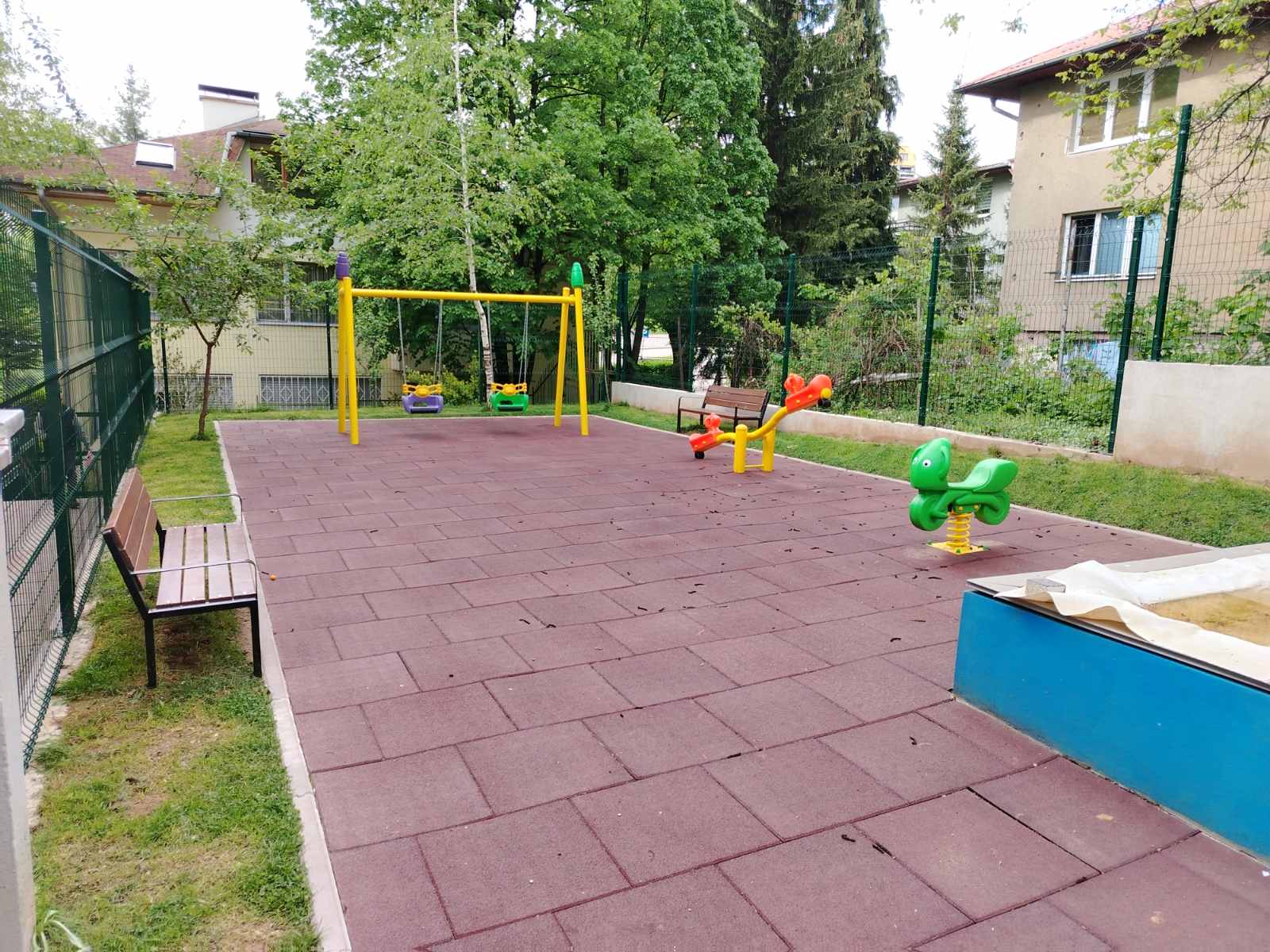 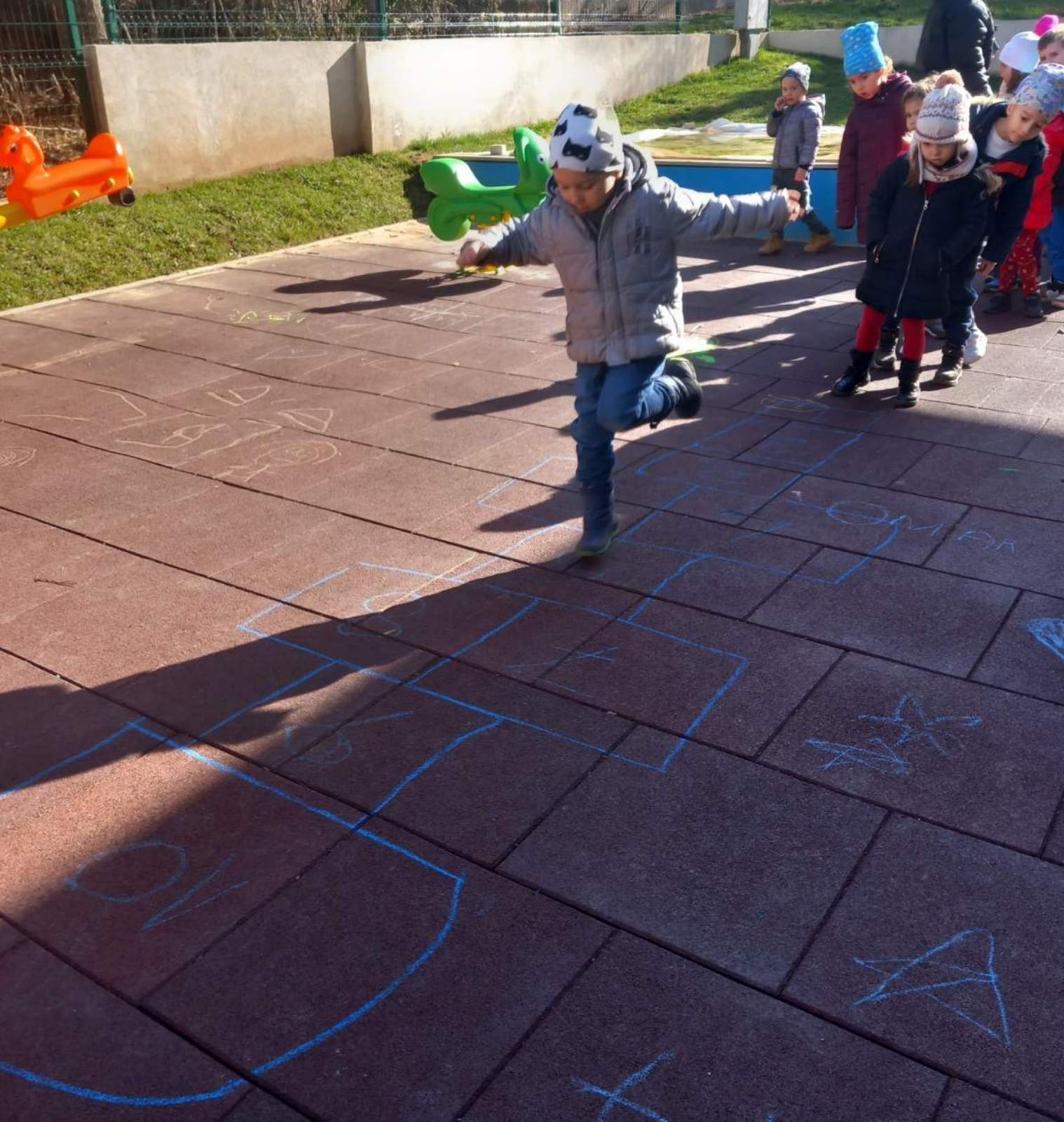 Stručno usavršavanje, april 2024. godine
Otvoreni prostor
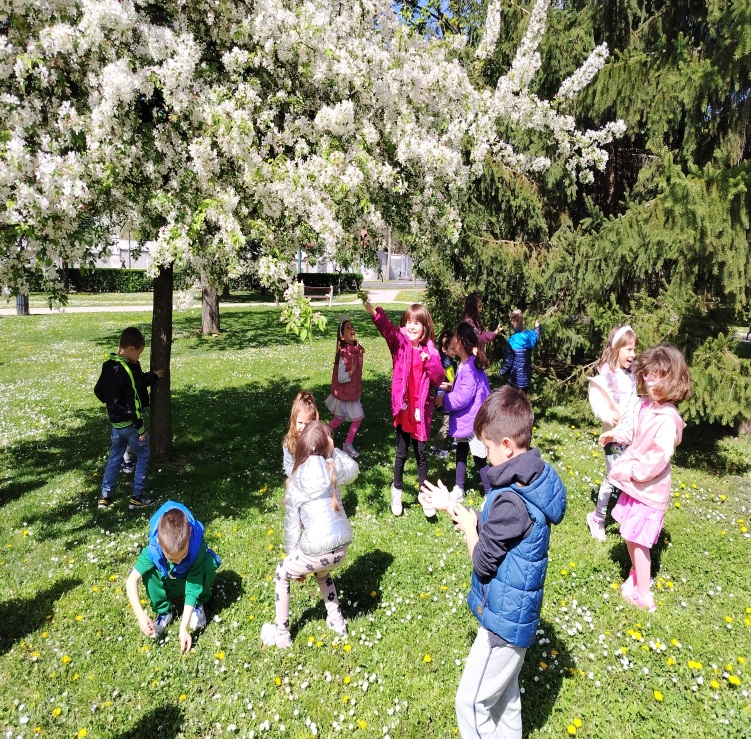 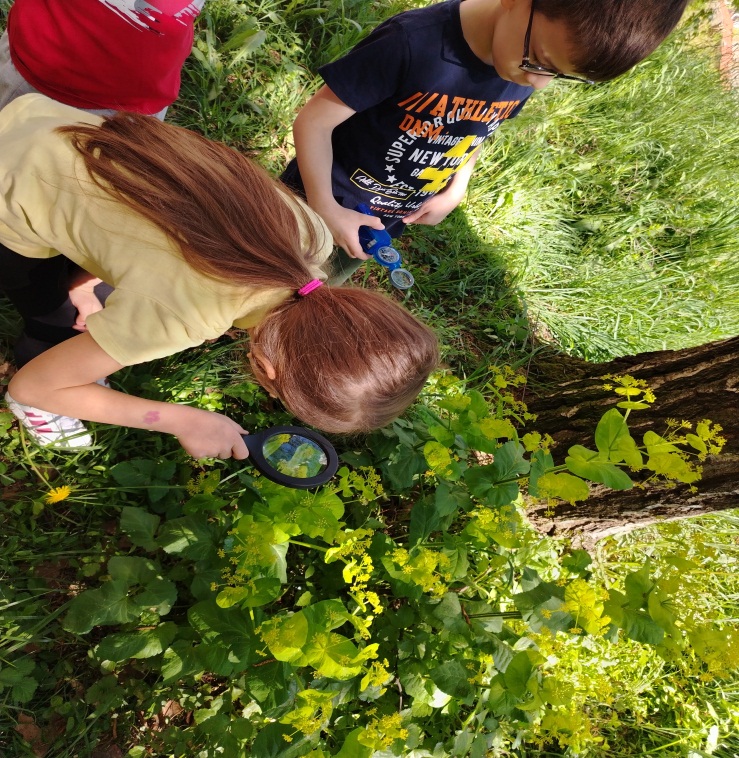 Stručno usavršavanje, april 2024. godine
8
Zatvoreni prostor
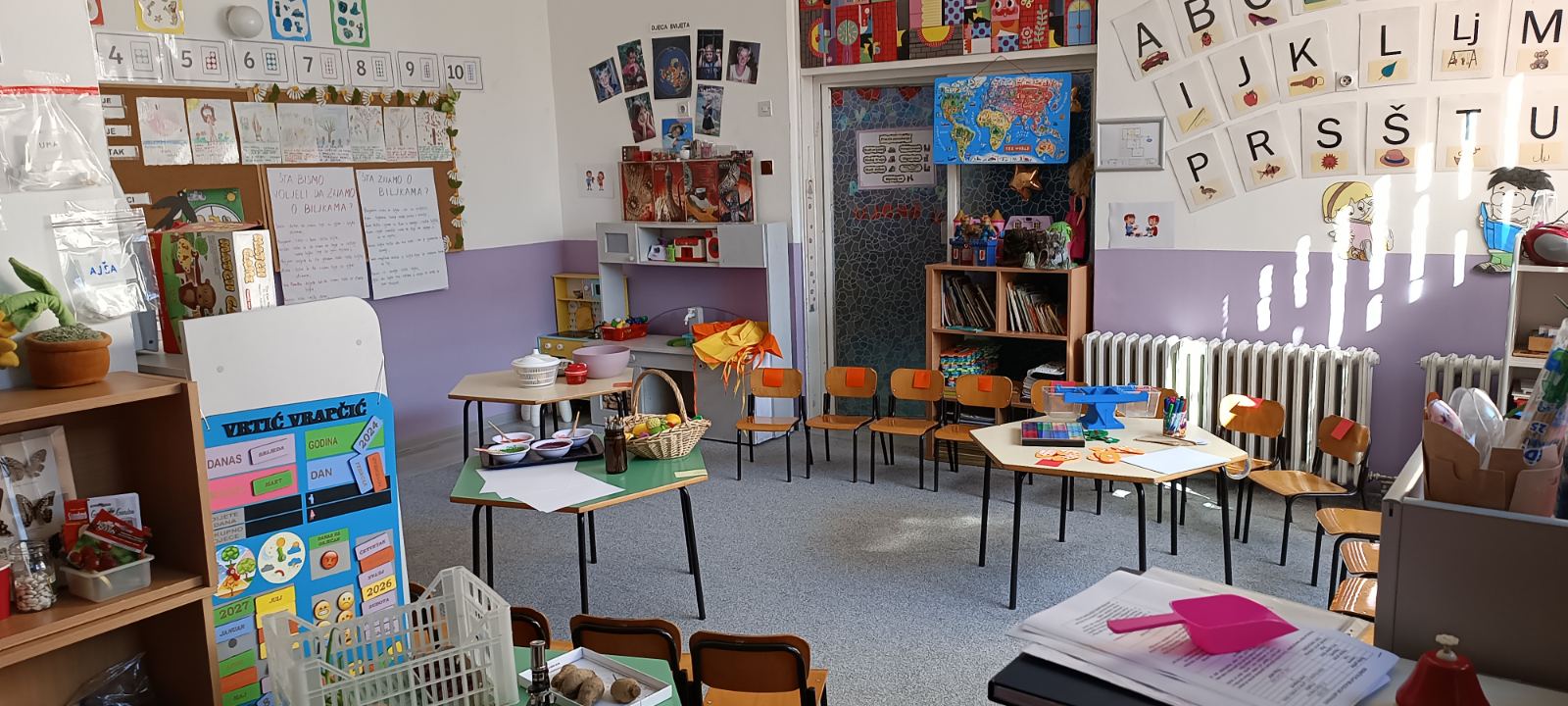 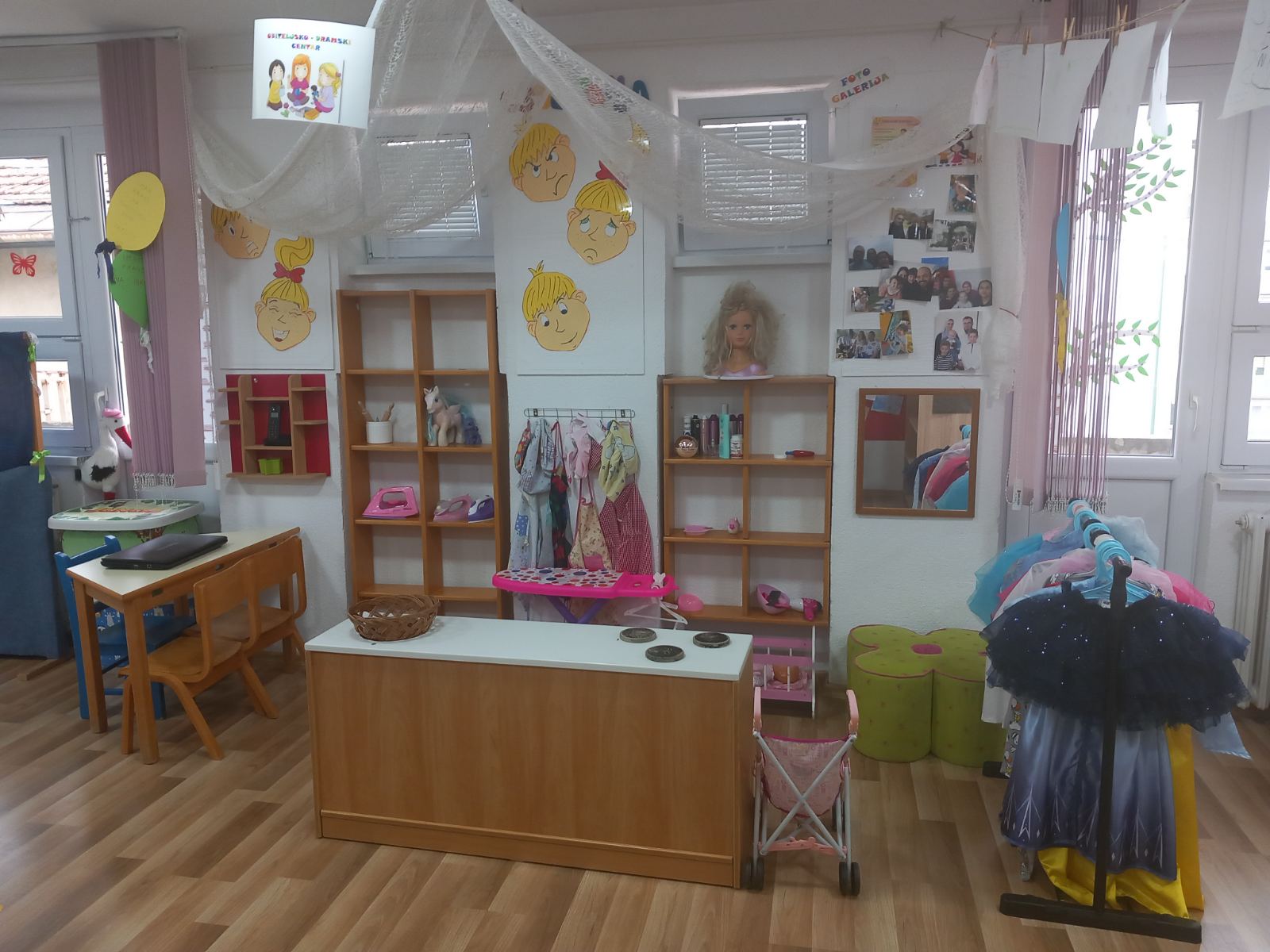 Stručno usavršavanje, april 2024. godine
Centri
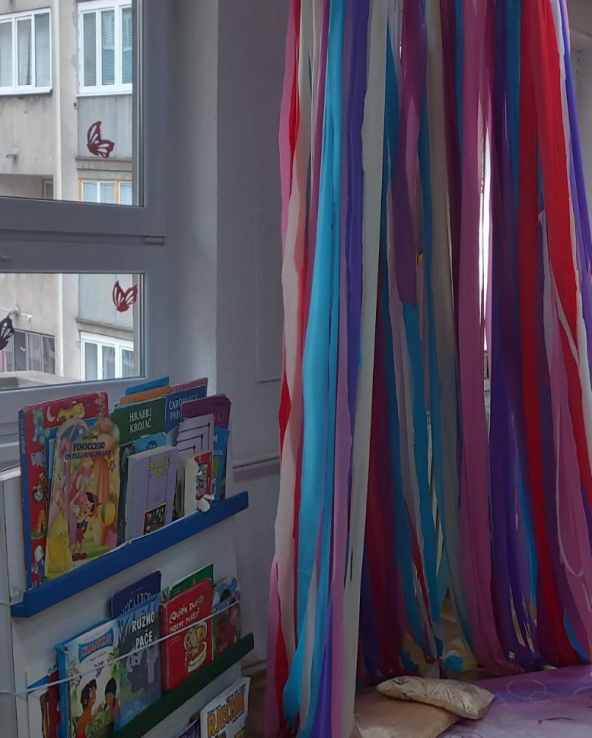 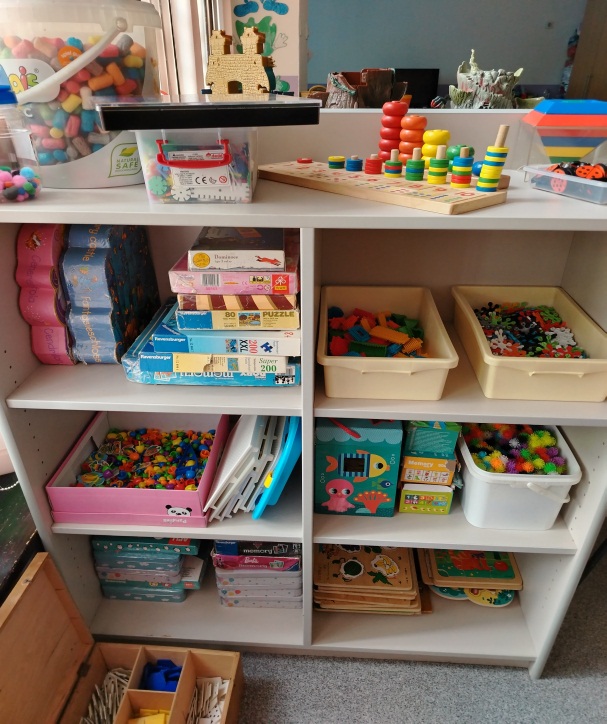 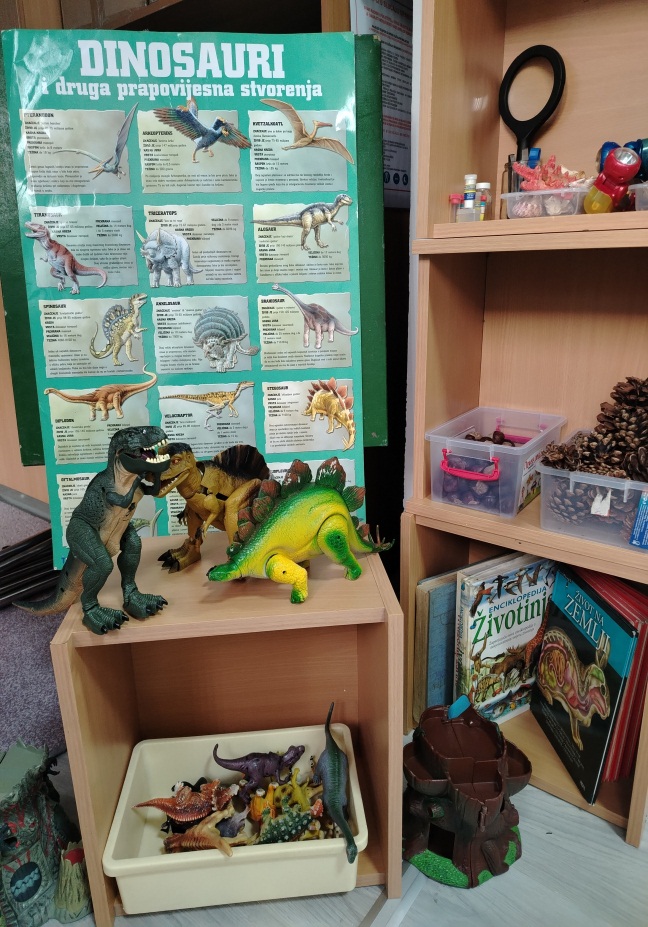 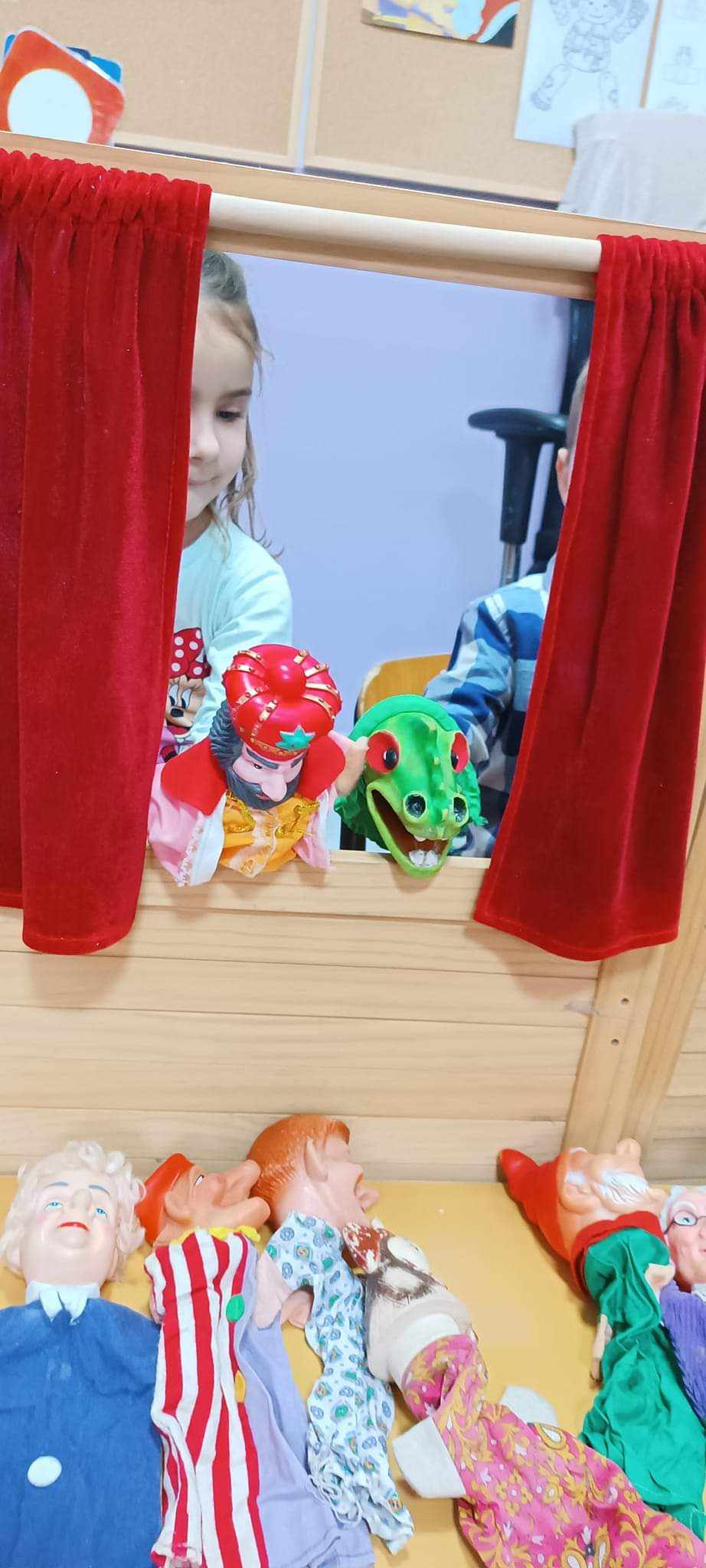 Stručno usavršavanje, april 2024. godine
10
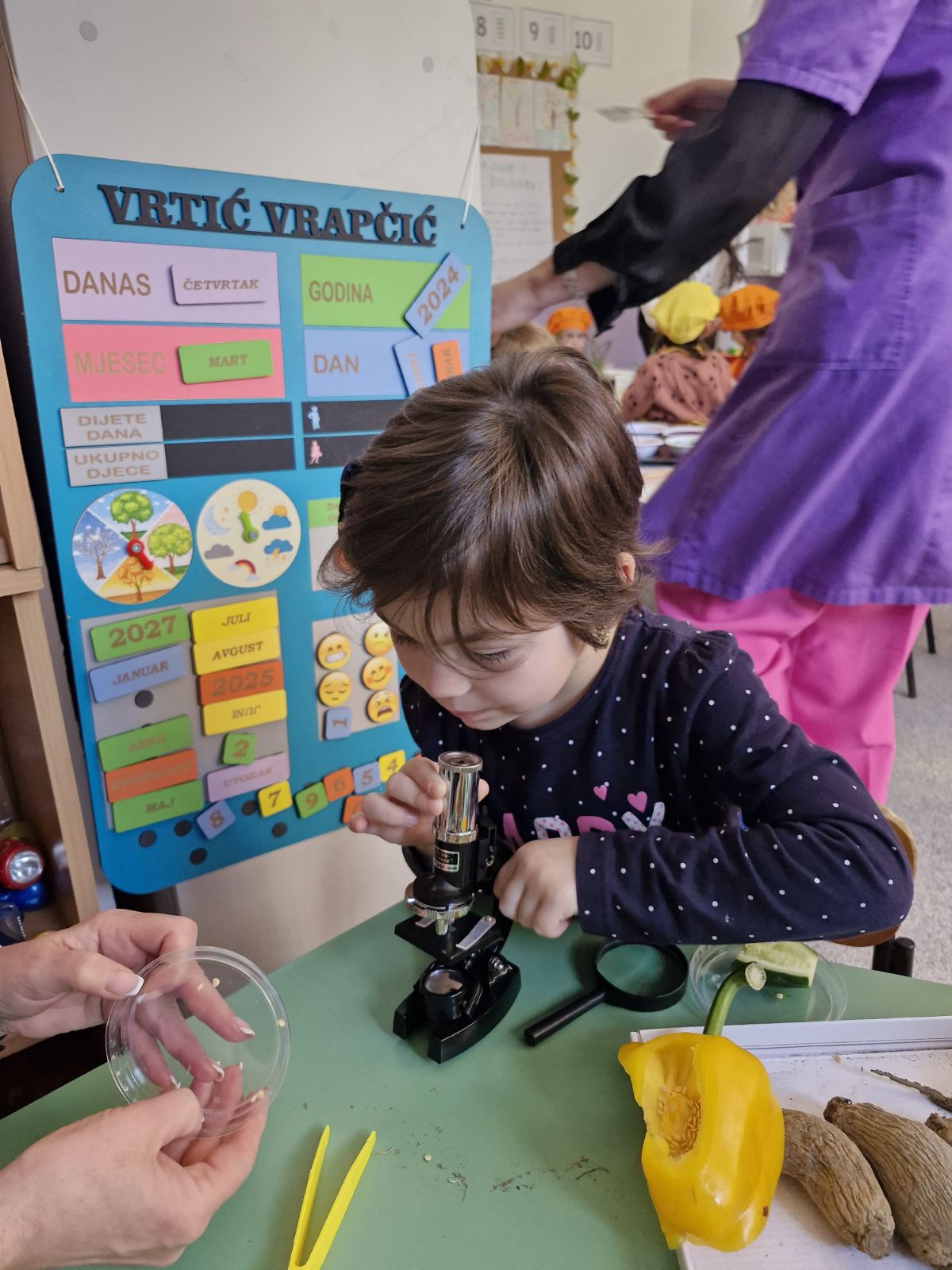 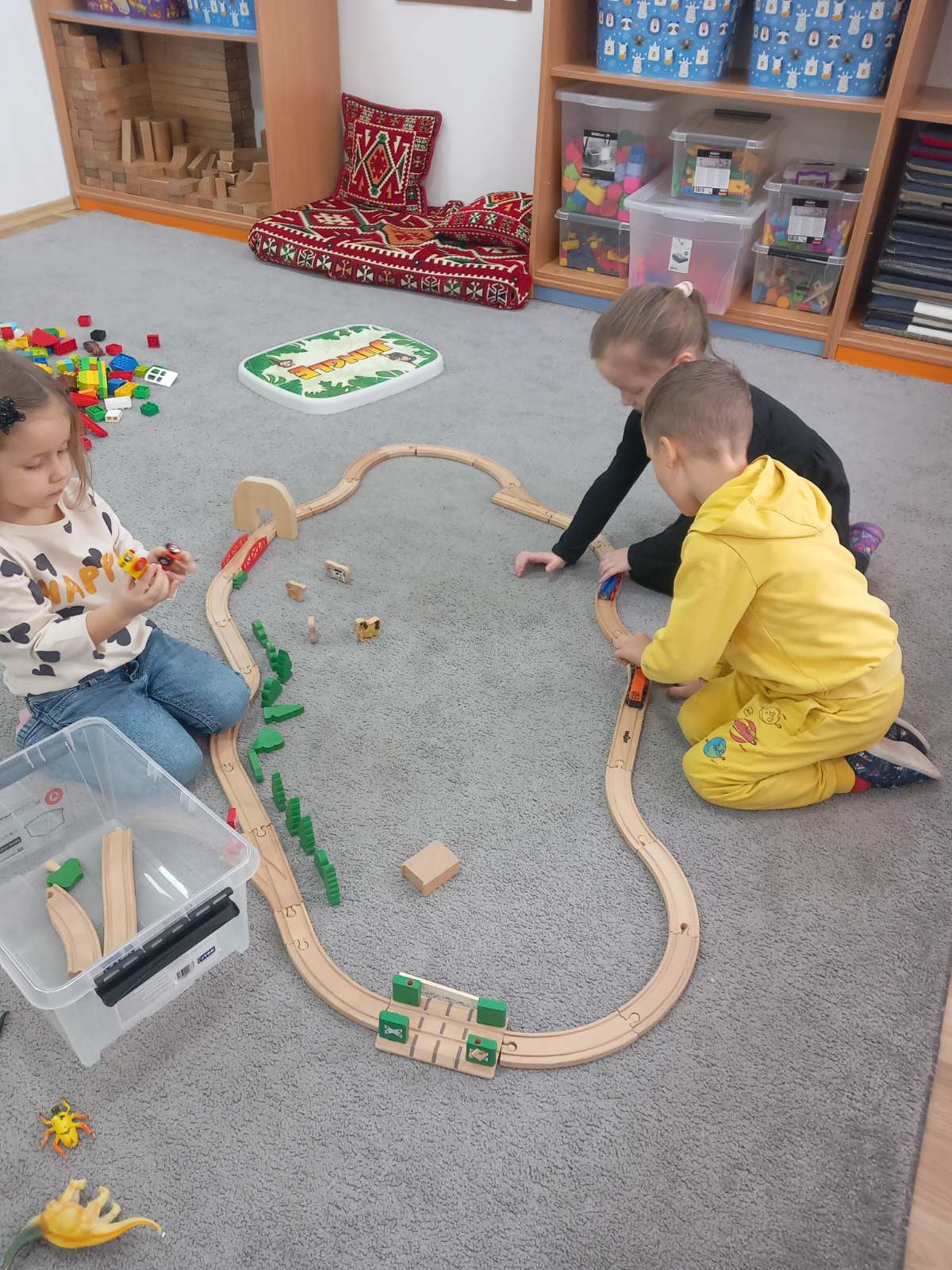 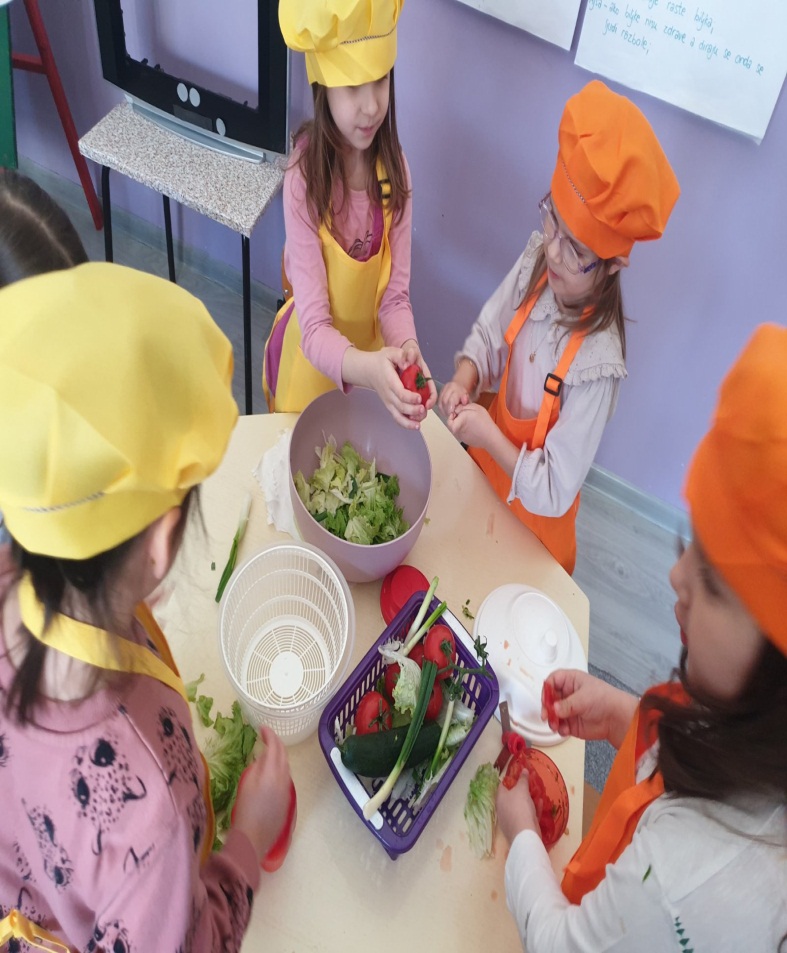 Stručno usavršavanje, april 2024. godine
Materijali
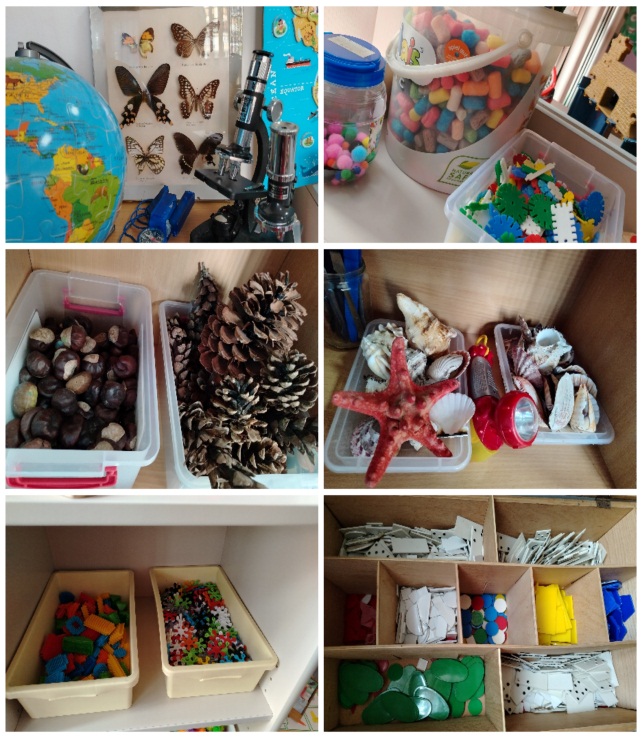 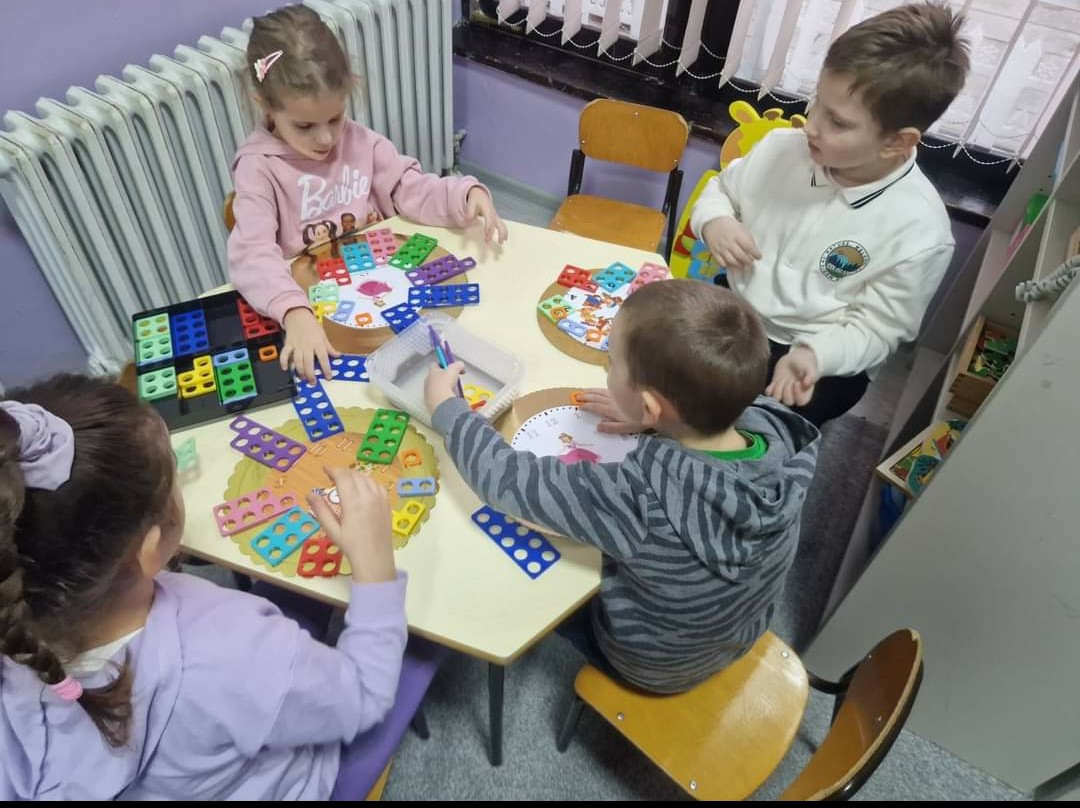 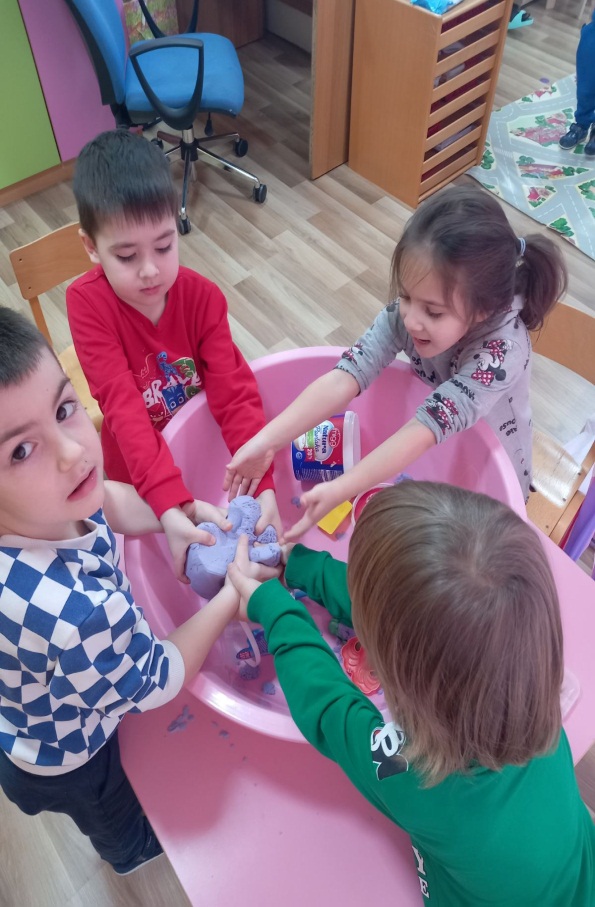 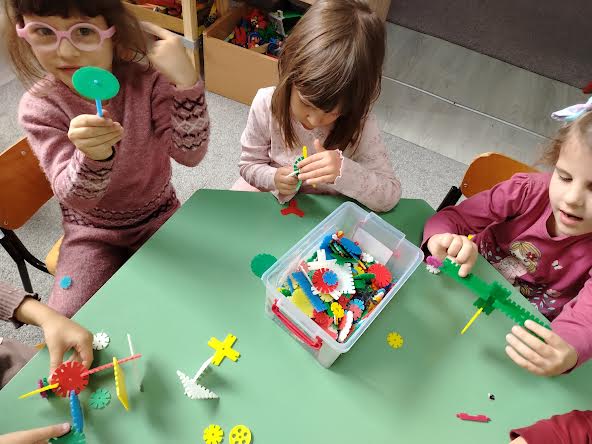 Stručno usavršavanje, april 2024. godine
Lokalna zajednica
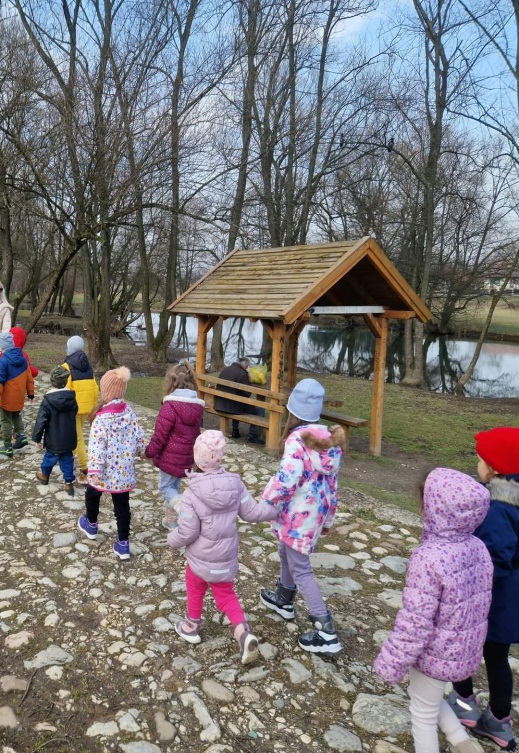 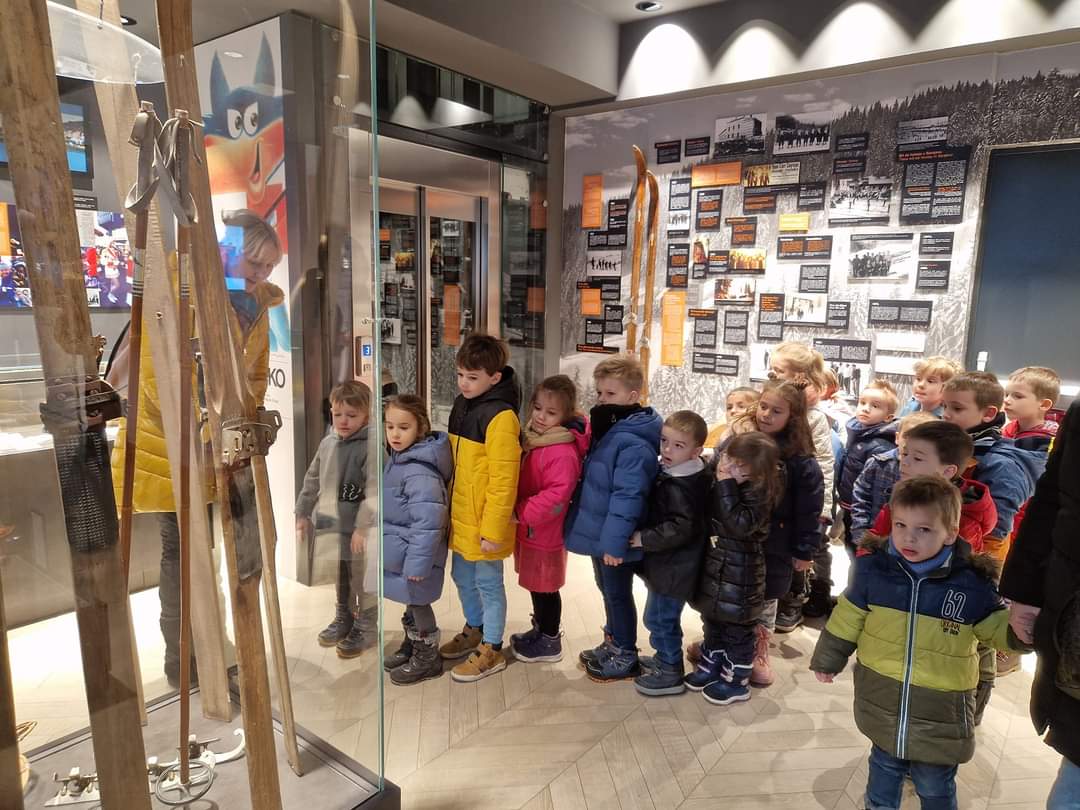 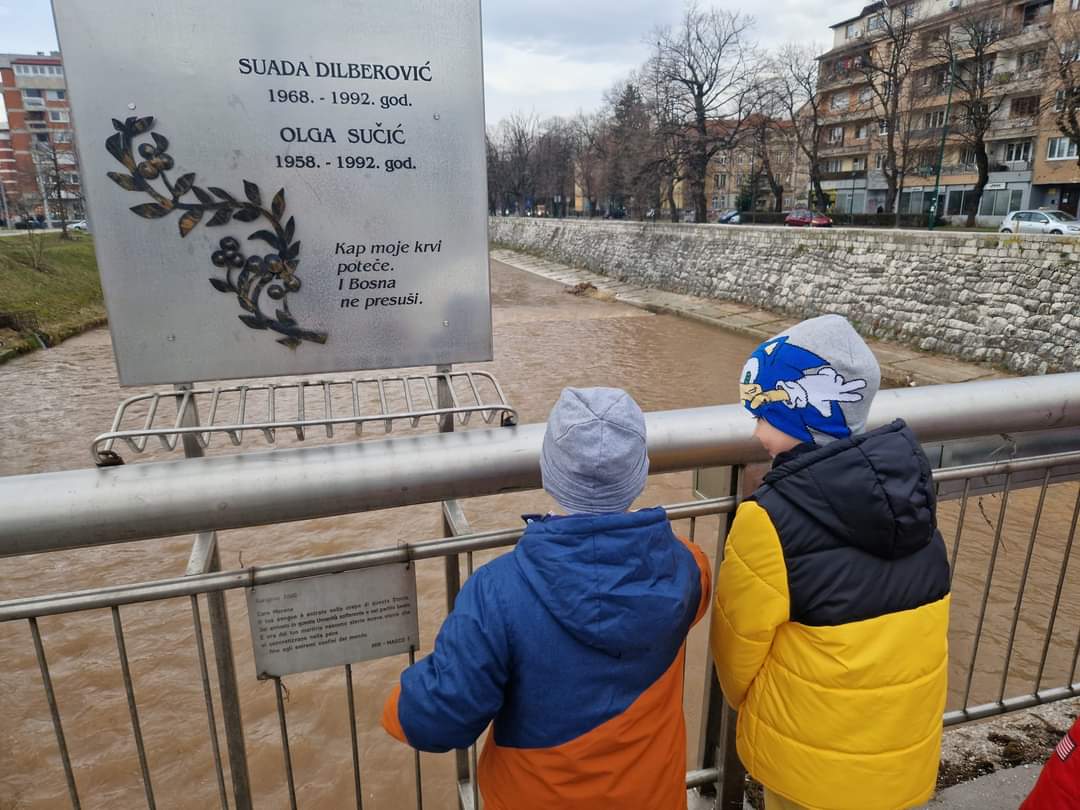 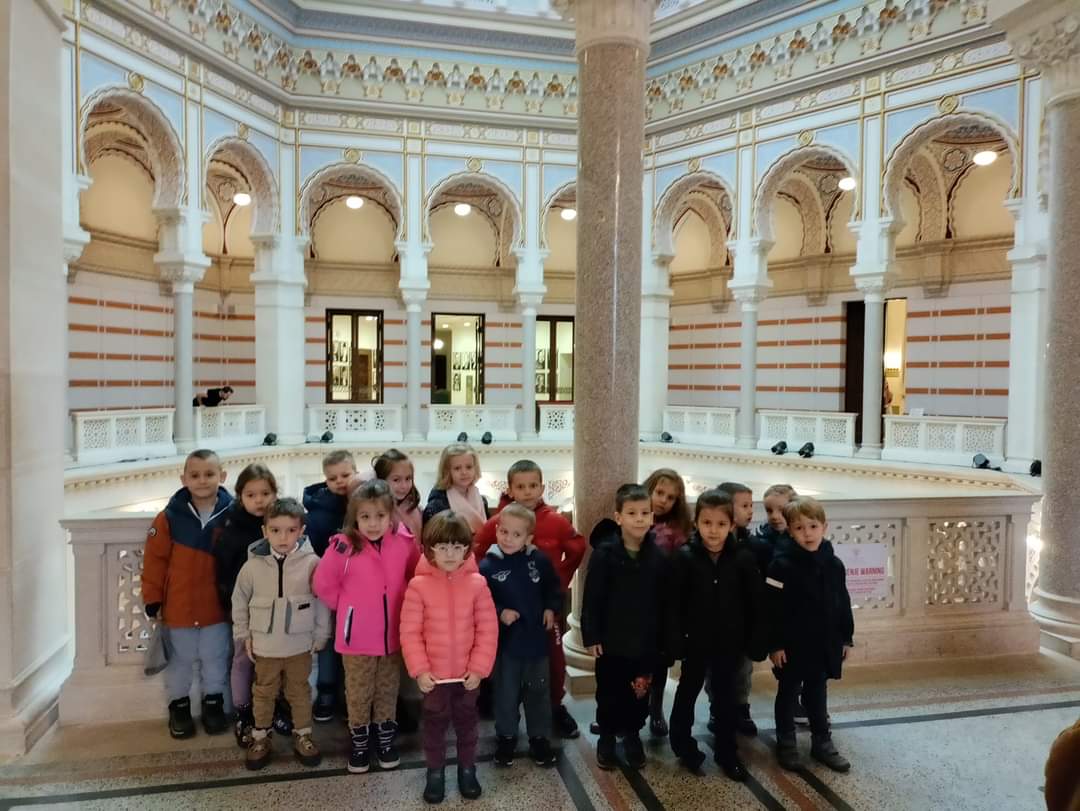 Stručno usavršavanje, april 2024. godine
Digitalna tehnologija
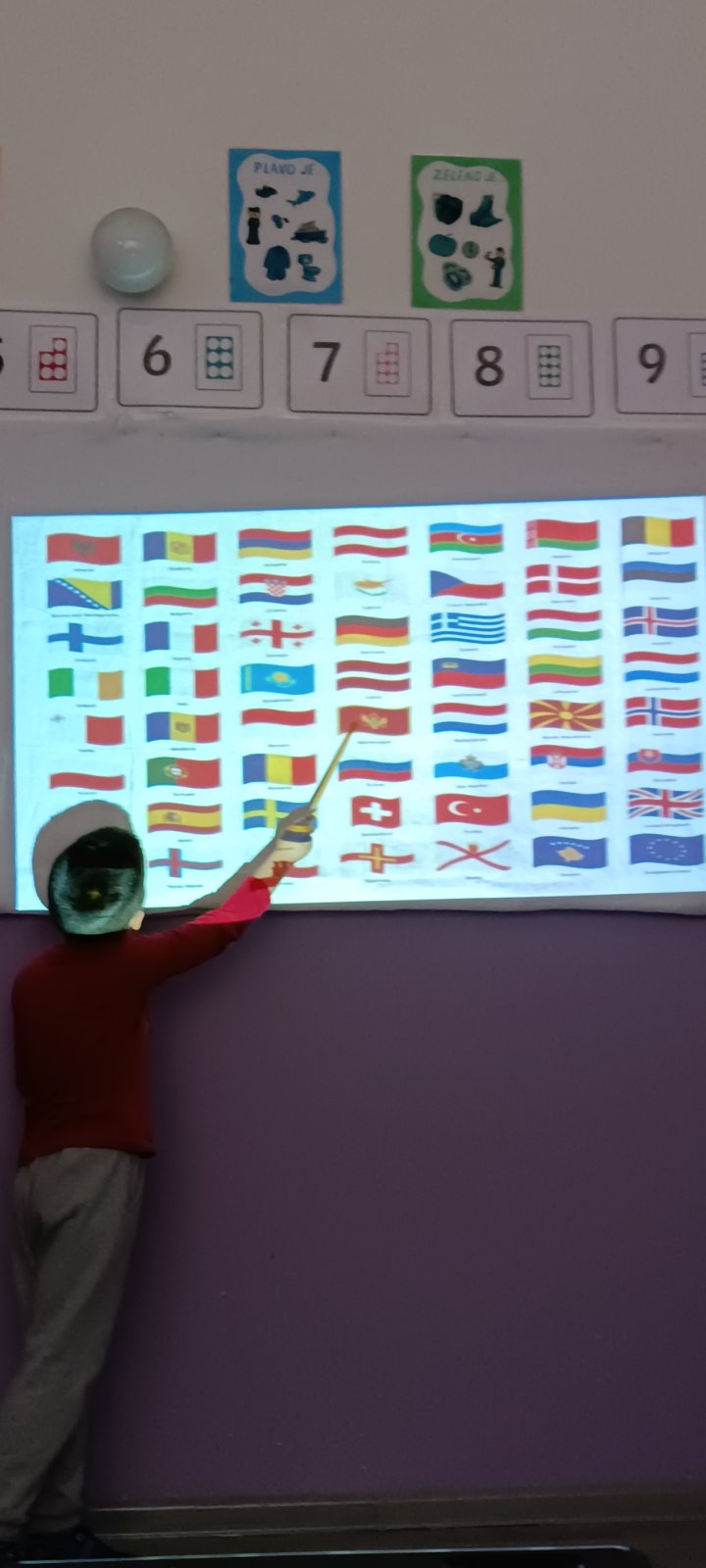 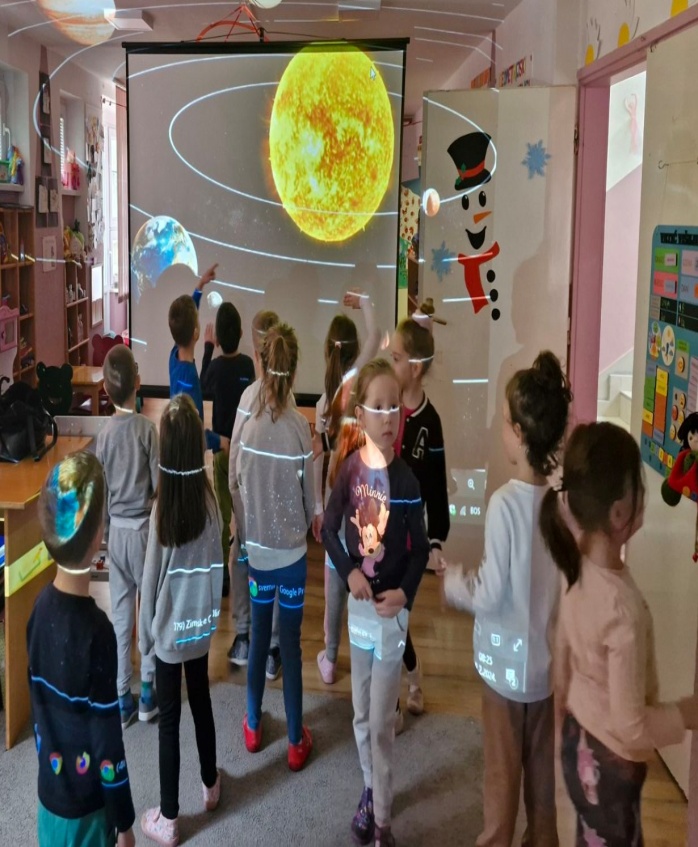 Stručno usavršavanje, april 2024. godine
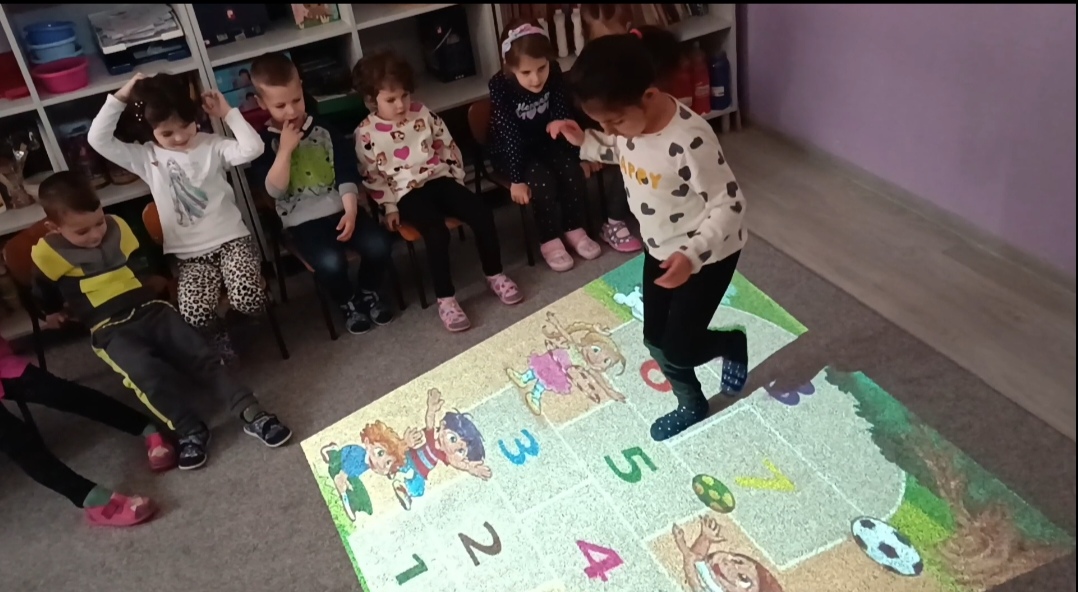 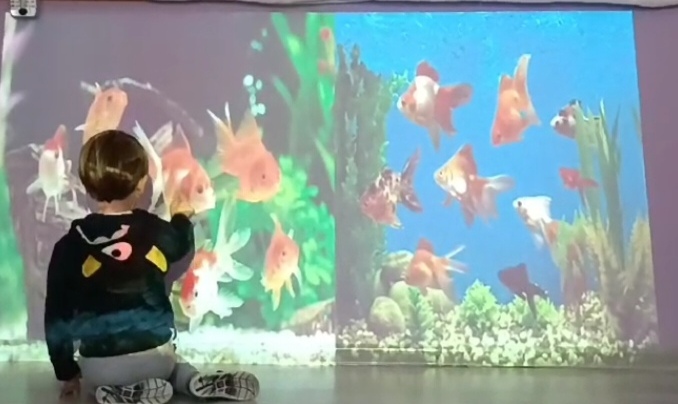 Stručno usavršavanje, april 2024. godine
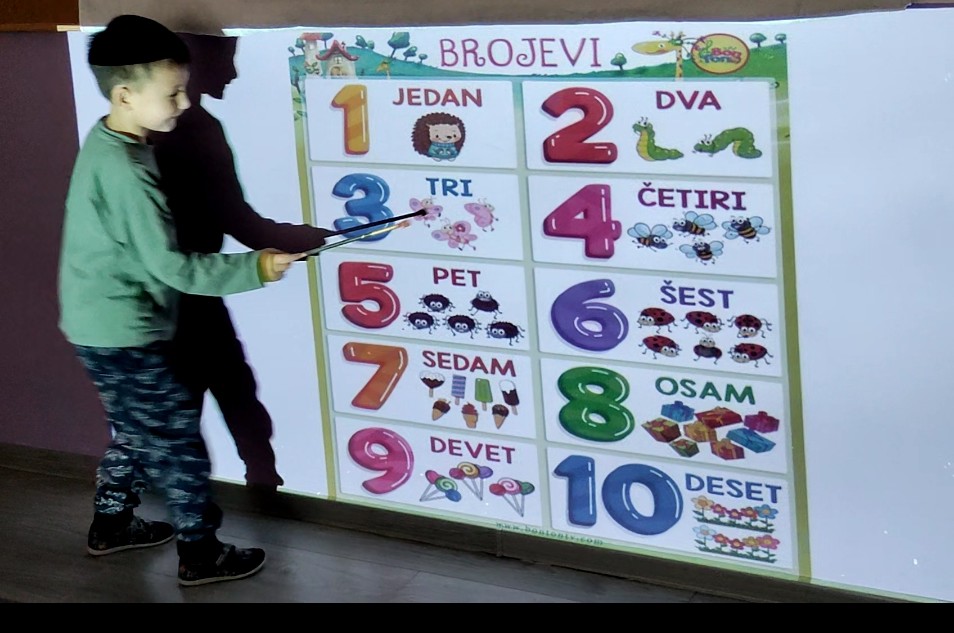 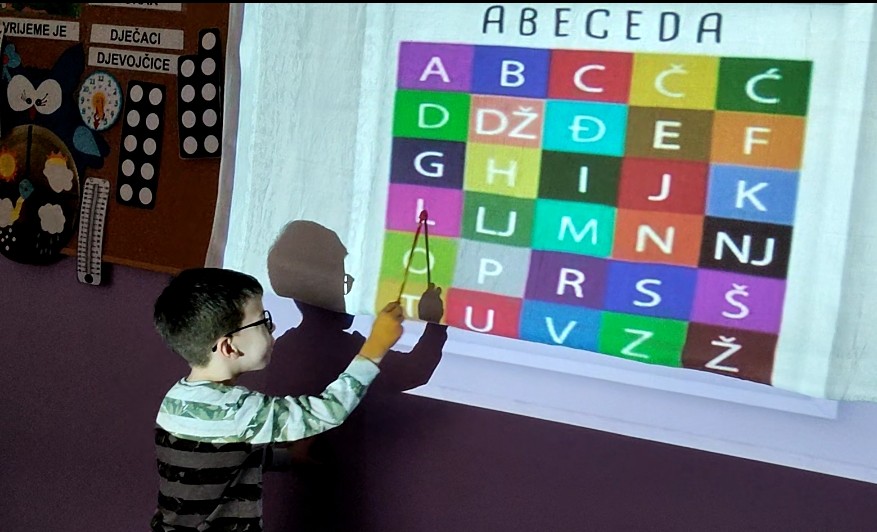 Stručno usavršavanje, april 2024. godine
Prostor socijalnih odnosa
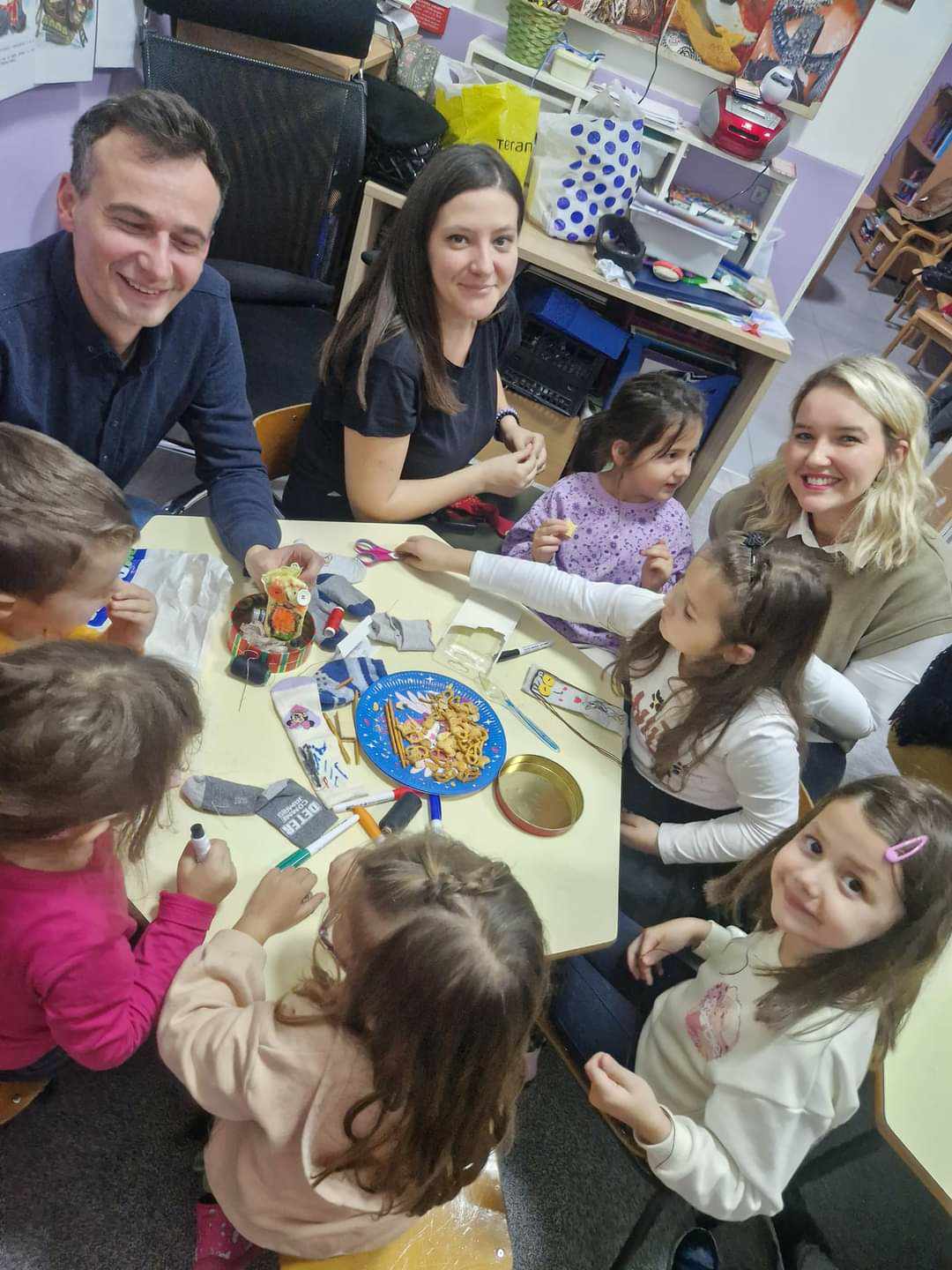 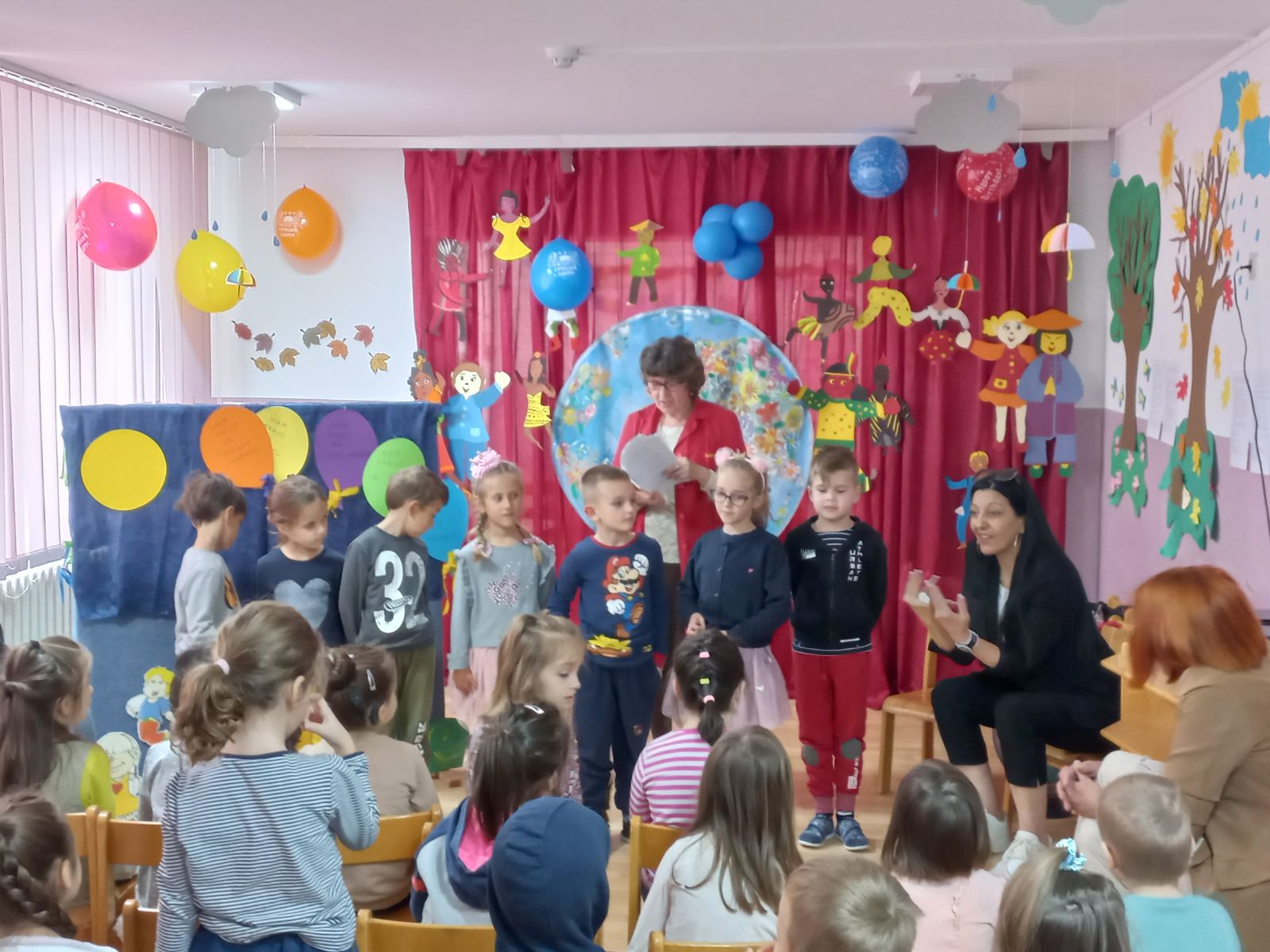 Stručno usavršavanje, april 2024. godine
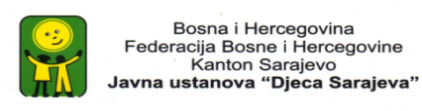 „KREIRANJE STIMULATIVNOG OKRUŽENJA U VRTIĆU KORIŠTENJEM NUMICON DIDAKTIKE S CILJEM PODSTICANJA DAROVITOSTI KOD PREDŠKOLSKE DJECE”
Stručno usavršavanje, april 2024. godine
Numicon je numerički didaktički sistem uz pomoć kojeg djeca uče  i usvajaju različite matematičke obrasce. Predstavlja kompleksan didaktički sistem koji objedinjuje cjelokupnu oblast brojeva, razumijevanje matematičkih pojmova koje se odvija kroz dodir, slike i igru. 
Namijenjen je  djeci starijoj od 3 godine koja upotrebom Numicon didaktike i uputama odrasle osobe, mogu mnogo toga naučiti. 
Matematički elementi koje djeca mogu usvojiti su: pojam broja, brojevna prava, računanje bez pomagala, matematičko razmišljanje i logika, osnovne računske operacije, pojam dekadnog sistema, parni i neparni brojevi, prethodnici i sljedbenici brojeva kao i osnovne geometrijske transformacije. Osim toga, uz pomoć Numicona  djeca razvijaju grafomotoričke sposobnosti, razvijaju koncentraciju i pažnju, maštu i krativnost...
Stručno usavršavanje, april 2024. godine
Upoznajmo i predstavimo Numicon didaktiku kao prepoznatljiv materijal za podsticanje darovitosti
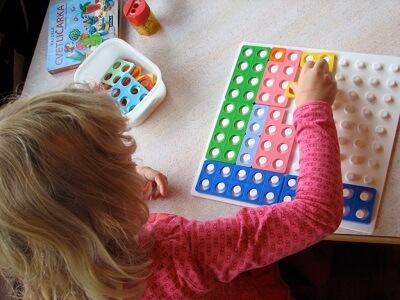 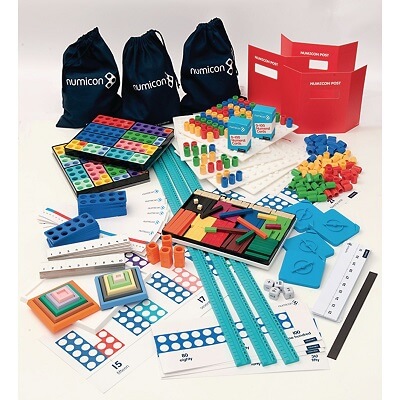 Stručno usavršavanje, april 2024. godine
Primjeri pozitivne prakse
Stručno usavršavanje, april 2024. godine
Stručno usavršavanje, april 2024. godine
Stručno usavršavanje, april 2024. godine
Stručno usavršavanje, april 2024. godine
Zaključak: 

Tema“ Kreiranje stimulativnog okruženja u vrtiću korištenjem Numicon didaktike s ciljem podsticanja darovitosti kod predškolske djece“, nas odgojno-obrazovne djelatnike  je podstakla da shvatimo koliko su djeca različita, ali i njihove potrebe. Također nas obavezuje da kreiramo podsticajna okruženja, da pratimo šta to dijete može, da li u našoj odgojnoj grupi  se krije darovito dijete koje je nestašno, i  traži više. Samim tim, svakodnevno se trebamo preispitvati, pripremati aktivnosti prema njihovim interesovanjima, ali i pružati izazove. Edukativni numikon  materijal je korišten kroz sve oblasti, zaokupiralo je dječiju znatiželju i ovim planiranim aktivnostima smo shvatili da dječija radoznalost,  traži mnogo više nego što mi to možemo i zamisliti, pa s toga djeci u vrtiću je potrebno kreirati podsticajno, stimulativno okruženje u kome boravi, i uči kroz igru.
Stručno usavršavanje, april 2024. godine
“Ako razmišljate u rasponu od godine dana, posadite sjeme; ako mislite u rasponu od 10 godina, sadite drveće; ako mislite u rasponu od 100 godina, podučavajte ljude.”

                                                                                     Konfucije
Stručno usavršavanje, april 2024. godine